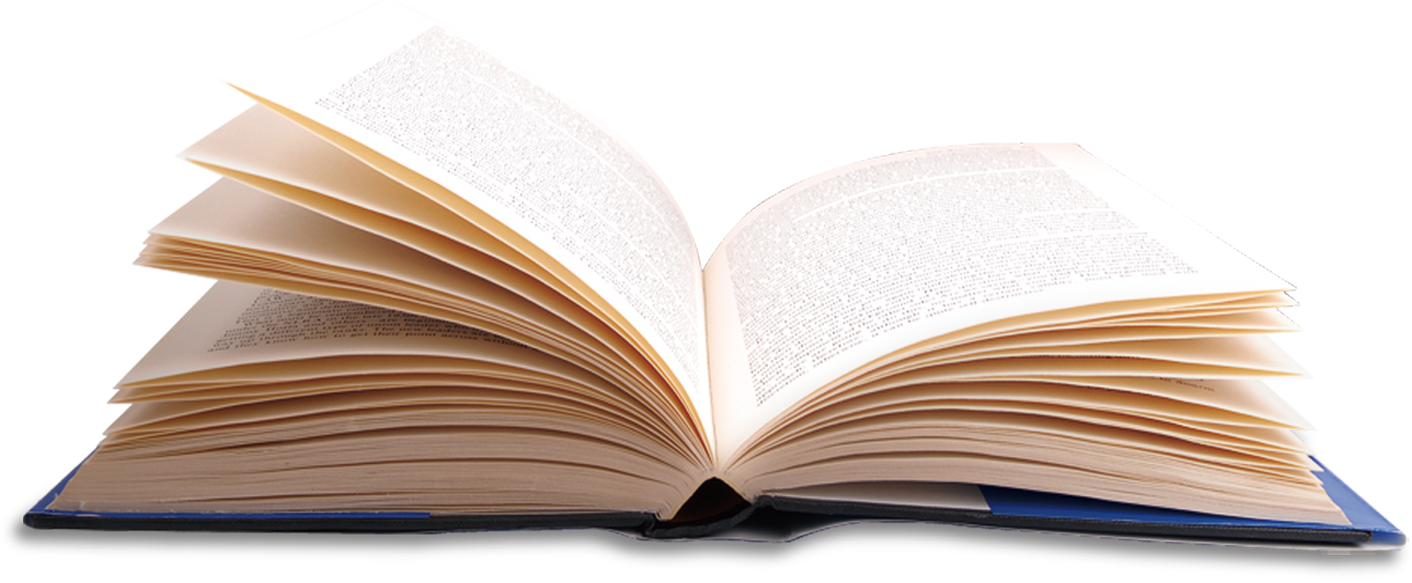 框架完整 论文答辩模板
答辩人：PPT818	指导老师：XXX
1
3
2
4
目录
标题文本预设
标题文本预设
标题文本预设
标题文本预设
此部分内容作为文字排版占位显示
（建议使用主题字体）
此部分内容作为文字排版占位显示
（建议使用主题字体）
此部分内容作为文字排版占位显示
（建议使用主题字体）
此部分内容作为文字排版占位显示
（建议使用主题字体）
CONTENTS
添加标题
此部分内容作为文字排版占位显示 （建议使用主题字体）
01
PART
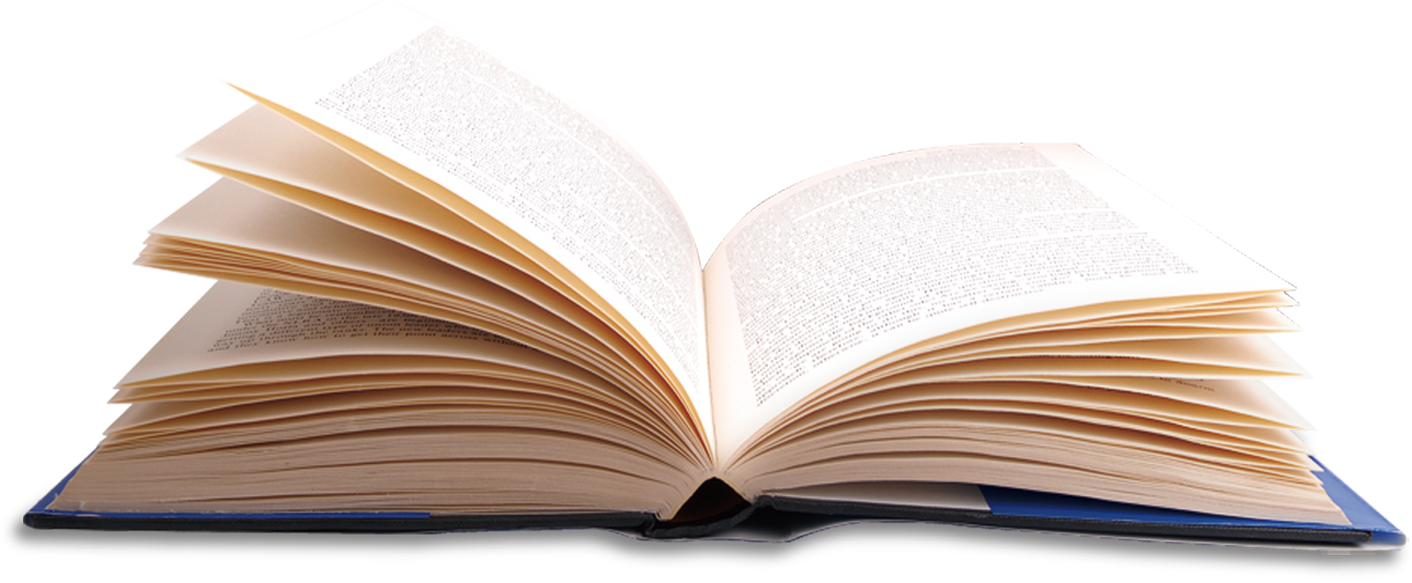 添加您的标题
标题文本预设
标题文本预设
此部分内容作为文字排版占位显示 
（建议使用主题字体）
此部分内容作为文字排版占位显示 
（建议使用主题字体）
标题文本预设
此部分内容作为文字排版占位显示 
（建议使用主题字体）
01关键词
02关键词
标题文本预设
此部分内容作为文字排版占位显示 
（建议使用主题字体）
04关键词
03关键词
添加您的标题
2008-2010
2010-2012
2012-2014
2014-2016
您的内容打在这里，或者通过复制您的文本后，在此框中选择粘贴，并选择只保留文字。
您的内容打在这里，或者通过复制您的文本后，在此框中选择粘贴，并选择只保留文字。
您的内容打在这里，或者通过复制您的文本后，在此框中选择粘贴，并选择只保留文字。
您的内容打在这里，或者通过复制您的文本后，在此框中选择粘贴，并选择只保留文字。
2008
2010
2012
2014
添加您的标题
01
02
03
04
05
添加文本标题
您的内容打在这里，或者通过复制您的文本后，在此框中选择粘贴，并选择只保留文字。
添加文本标题
您的内容打在这里，或者通过复制您的文本后，在此框中选择粘贴，并选择只保留文字。
添加文本标题
您的内容打在这里，或者通过复制您的文本后，在此框中选择粘贴，并选择只保留文字。
添加文本标题
您的内容打在这里，或者通过复制您的文本后，在此框中选择粘贴，并选择只保留文字。
添加文本标题
您的内容打在这里，或者通过复制您的文本后，在此框中选择粘贴，并选择只保留文字。
添加您的标题
标题文本预设
标题文本预设
标题文本预设
标题文本预设
此部分内容作为文字排版占位显示 （建议使用主题字体）
此部分内容作为文字排版占位显示 （建议使用主题字体）
此部分内容作为文字排版占位显示 （建议使用主题字体）
此部分内容作为文字排版占位显示 （建议使用主题字体）
添加标题
此部分内容作为文字排版占位显示 （建议使用主题字体）
02
PART
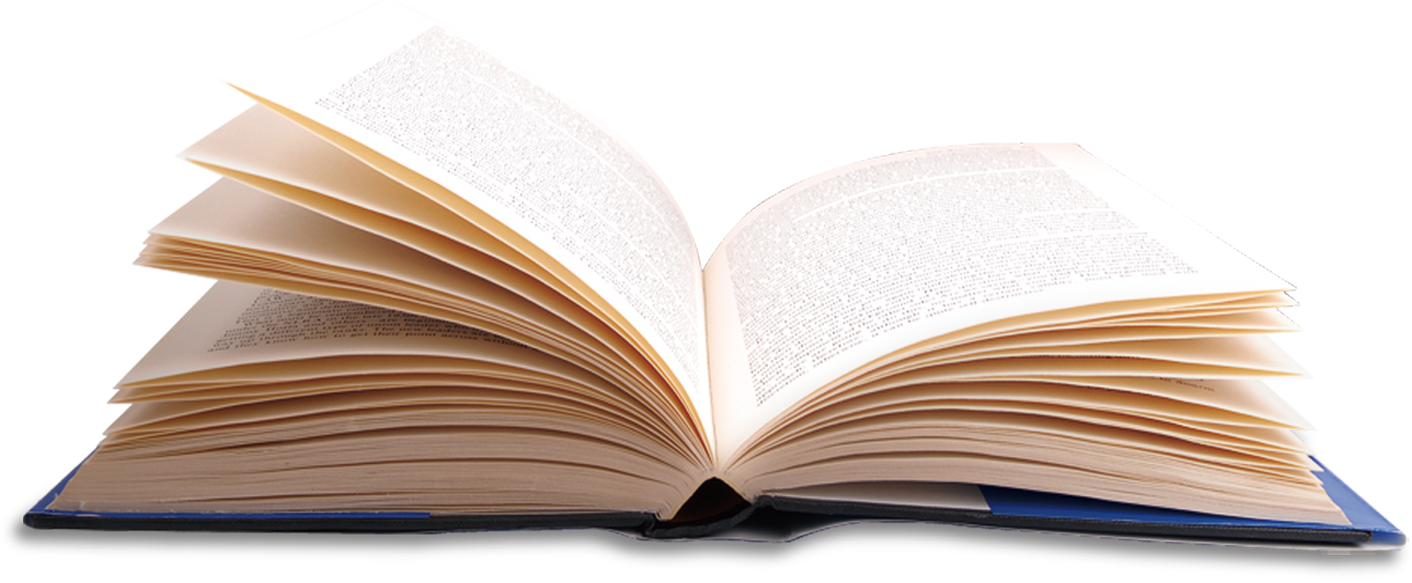 添加您的标题
您的文字信息
1
添加文本标题
您的内容打在这里，或者通过复制您的文本后，在此框中选择粘贴，并选择只保留文字。您的内容打在这里，或者通过复制您的文本后，在此框中选择粘贴，并选择只保留文字。您的内容打在这里，或者通过复制您的文本后，在此框中选择粘贴，并选择只保留文字。
2
5
您的
标题
您的文字信息
您的文字信息
3
4
您的文字信息
您的文字信息
添加您的标题
您的内容打在这里，或者通过复制您的文本后，在此框中选择粘贴，并选择只保留文字。
您的内容打在这里，或者通过复制您的文本后，在此框中选择粘贴，并选择只保留文字。
您的内容打在这里，或者通过复制您的文本后，在此框中选择粘贴，并选择只保留文字。
您的内容打在这里，或者通过复制您的文本后，在此框中选择粘贴，并选择只保留文字。
添加您的标题
添加标题
添加标题
您的内容打在这里，或者通过复制您的文本后，在此框中选择粘贴，并选择只保留文字。
您的内容打在这里，或者通过复制您的文本后，在此框中选择粘贴，并选择只保留文字。
添加标题
添加标题
您的内容打在这里，或者通过复制您的文本后，在此框中选择粘贴，并选择只保留文字。
您的内容打在这里，或者通过复制您的文本后，在此框中选择粘贴，并选择只保留文字。
04
03
01
02
添加标题
此部分内容作为文字排版占位显示 （建议使用主题字体）
03
PART
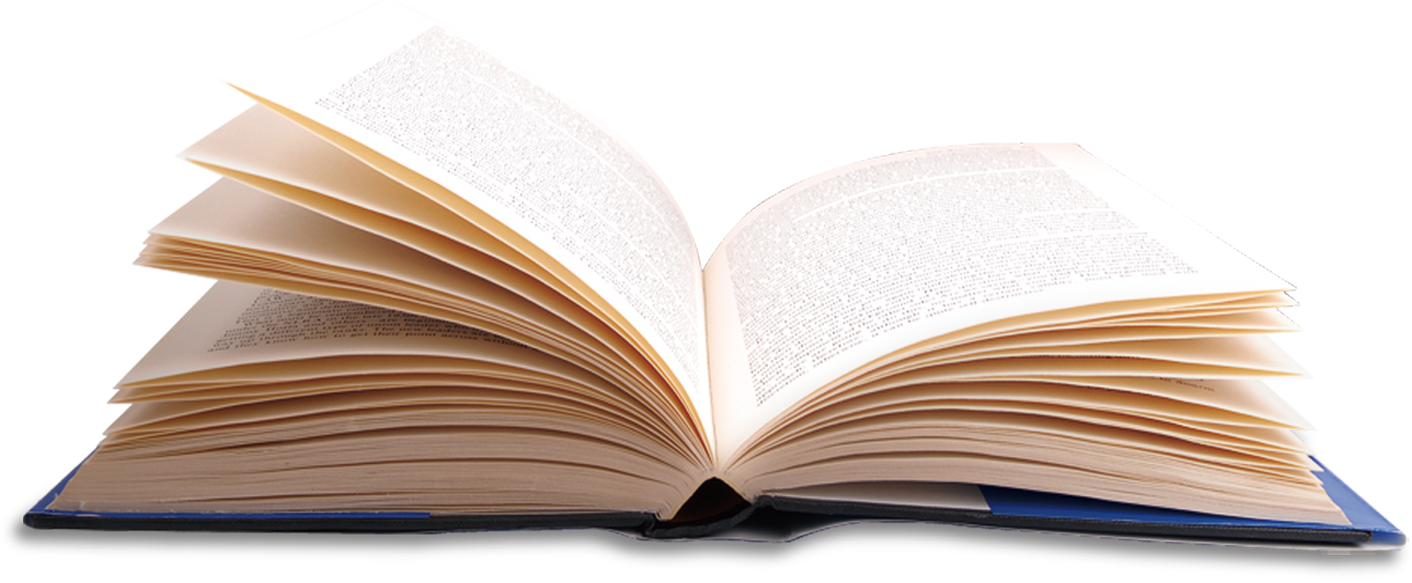 添加您的标题
小标题
小标题
小标题
您的标题
小标题
小标题
小标题
添加您的标题
单击编辑标题
单击此处可编辑内容，根据您的需要自由拉伸文本框大小
单击编辑标题
单击此处可编辑内容，根据您的需要自由拉伸文本框大小
关键词
关键词
单击编辑标题
单击此处可编辑内容，根据您的需要自由拉伸文本框大小
关键词
关键词
单击编辑标题
单击此处可编辑内容，根据您的需要自由拉伸文本框大小
添加您的标题
添加文本标题
添加文本标题
添加文本标题
添加文本标题
您的内容打在这里，或者通过复制您的文本后，在此框中选择粘贴，并选择只保留文字。
您的内容打在这里，或者通过复制您的文本后，在此框中选择粘贴，并选择只保留文字。
您的内容打在这里，或者通过复制您的文本后，在此框中选择粘贴，并选择只保留文字。
您的内容打在这里，或者通过复制您的文本后，在此框中选择粘贴，并选择只保留文字。
添加您的标题
您的内容打在这里，或者通过复制您的文本后，在此框中选择粘贴，并选择只保留文字。您的内容打在这里，或者通过复制您的文本后，在此框中选择粘贴，
1
您的
标题
您的内容打在这里，或者通过复制您的文本后，在此框中选择粘贴，并选择只保留文字。您的内容打在这里，或者通过复制您的文本后，在此框中选择粘贴，
2
您的内容打在这里，或者通过复制您的文本后，在此框中选择粘贴，并选择只保留文字。您的内容打在这里，或者通过复制您的文本后，在此框中选择粘贴，
3
添加标题
此部分内容作为文字排版占位显示 （建议使用主题字体）
04
PART
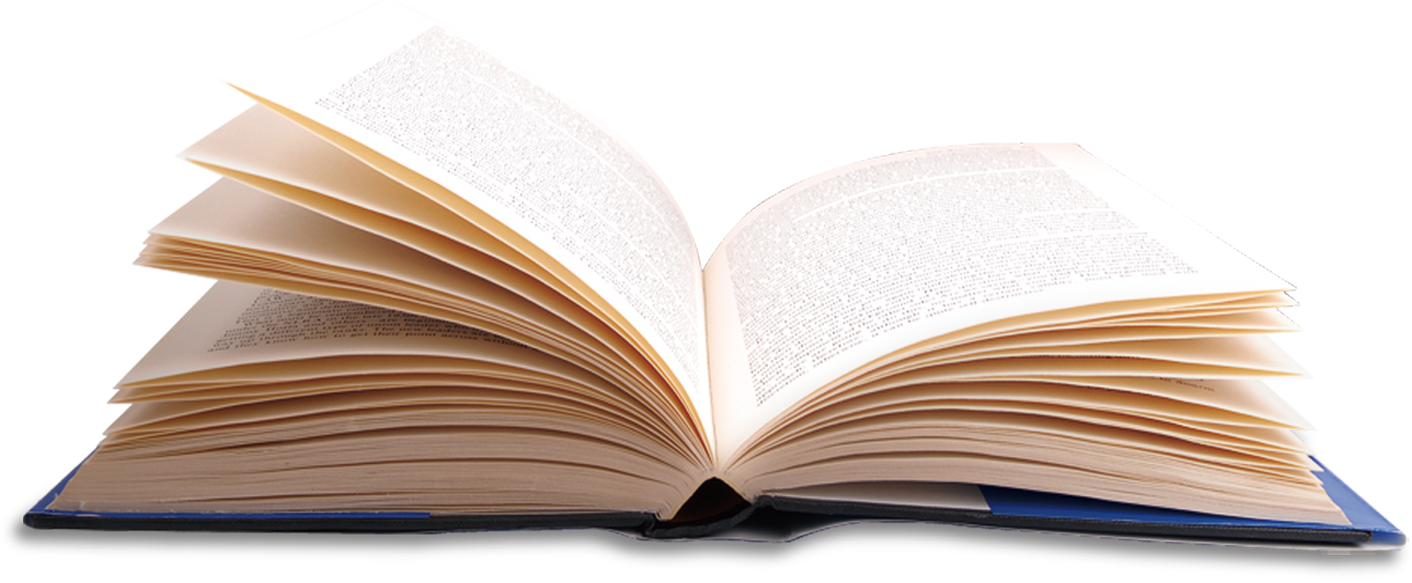 添加您的标题
此处输入小标题
您的内容打在这里，或者通过复制您的文本后，在此框中选择粘贴，并选择只保留文字。
添加
标题
添加
标题
此处输入小标题
您的内容打在这里，或者通过复制您的文本后，在此框中选择粘贴，并选择只保留文字。
添加
标题
添加
标题
此处输入小标题
您的内容打在这里，或者通过复制您的文本后，在此框中选择粘贴，并选择只保留文字。
此处输入小标题
您的内容打在这里，或者通过复制您的文本后，在此框中选择粘贴，并选择只保留文字。
添加您的标题
01.添加文本标题
您的内容打在这里，或者通过复制您的文本后，在此框中选择粘贴，并选择只保留文字。
02.添加文本标题
您的内容打在这里，或者通过复制您的文本后，在此框中选择粘贴，并选择只保留文字。
03.添加文本标题
您的内容打在这里，或者通过复制您的文本后，在此框中选择粘贴，并选择只保留文字。
04.添加文本标题
您的内容打在这里，或者通过复制您的文本后，在此框中选择粘贴，并选择只保留文字。
添加您的标题
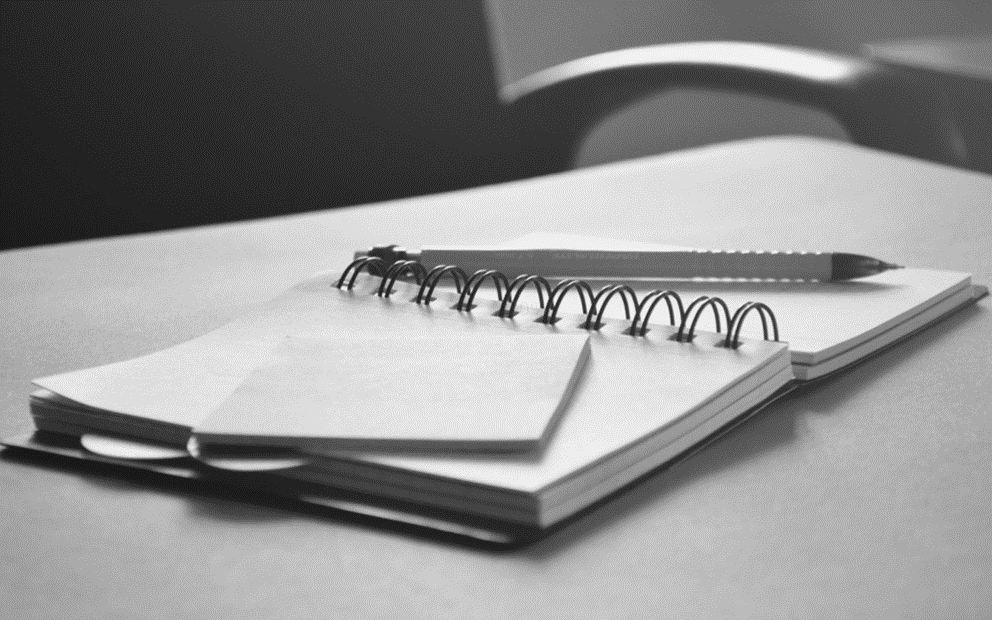 单击此处添加标题
单击此处可编辑内容，根据您的需要自由拉伸文本框大小
01
02
03
单击此处可编辑内容，根据您的需要自由拉伸文本框大小
单击此处可编辑内容，根据您的需要自由拉伸文本框大小
添加您的标题
01
02
03
04
关键词
关键词
关键词
关键词
单击此处可编辑内容，根据您的需要自由拉伸文本框大小
单击此处可编辑内容，根据您的需要自由拉伸文本框大小
单击此处可编辑内容，根据您的需要自由拉伸文本框大小
单击此处可编辑内容，根据您的需要自由拉伸文本框大小
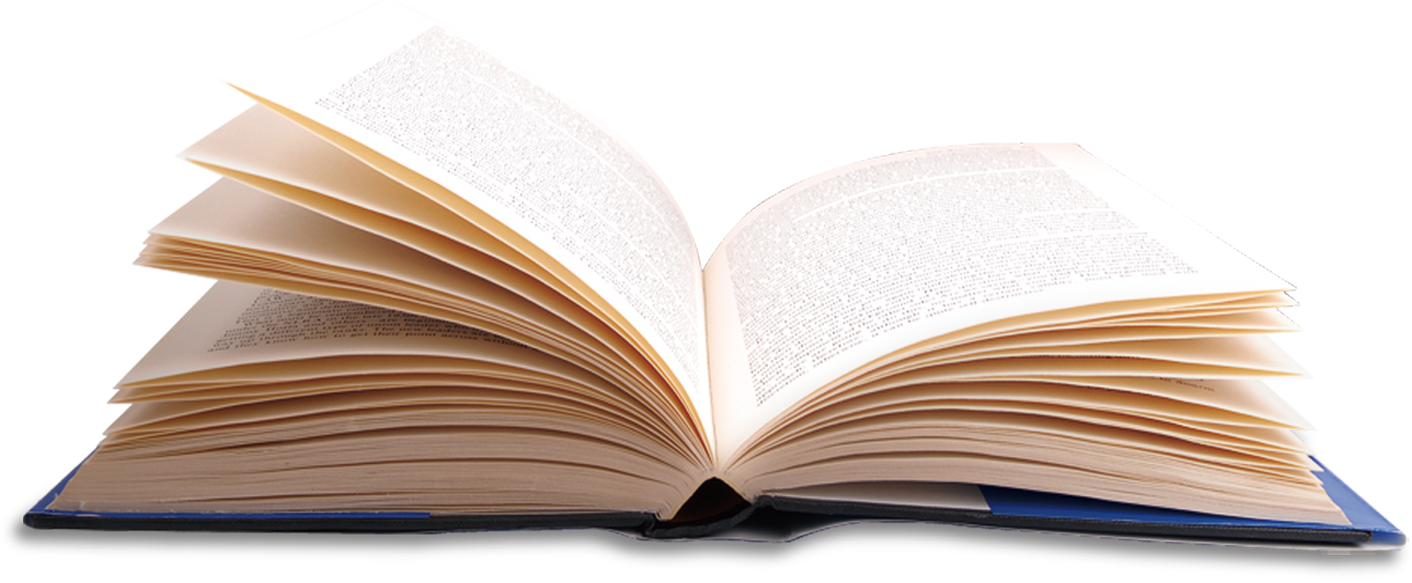 感谢大家的观看
答辩人：PPT818	指导老师：XXX